Lesson 5 Objectives
Finishing up Chapter 1
Development of adjoint B.E.
Mathematical elements of adjoints
Application to the terms of the B.E.
Use of adjoint in source/detector problems
5-1
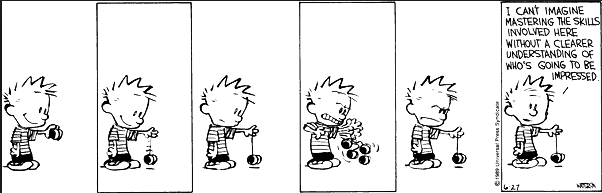 5-2
Uses of adjoint
Uses of the adjoint in shielding applications:
Alternative way of performing shielding problems
Efficient way to partition a complex problem
Way to convert a physical detector (e.g., person) into an “equivalent” response function
As a graphical tool for illustrating the important particle paths in a shielding analysis (i.e., the product y*y is Mark Williams’ “contributon” flux, the distribution of particles that are “destined” to be detected).
Importance function for emerging particles in a Monte Carlo calculation (NE582)
Basis of perturbation methods
5-3
Mathematical terms we will use
“Function”=converts scalar to another scalar
“Functional”=converts function to scalar
“Operator”=converts function to another function
Inner product (cf. Bra-ket) notation=simple(r) notation for integration.  For us: 



Definition of L*, the operator adjoint to L:
5-4
Our operator
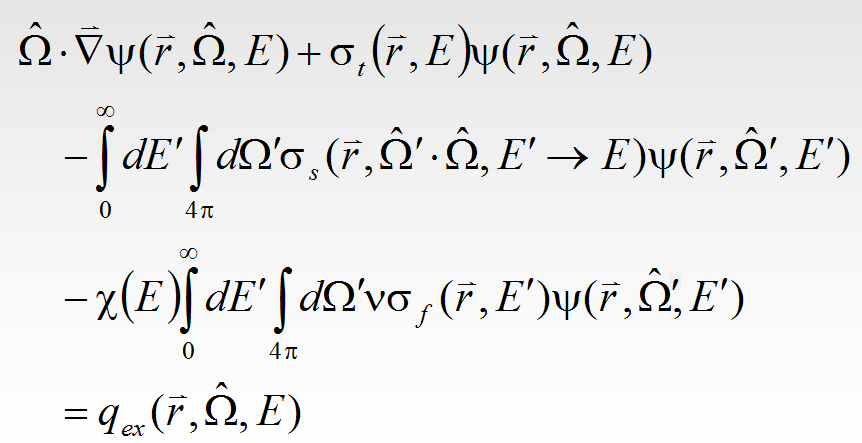 Becomes for us:
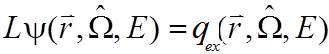 5-5
Our operator (2)
where:






We are going to find the operator L* that is adjoint to L.
Why would we want to do this?
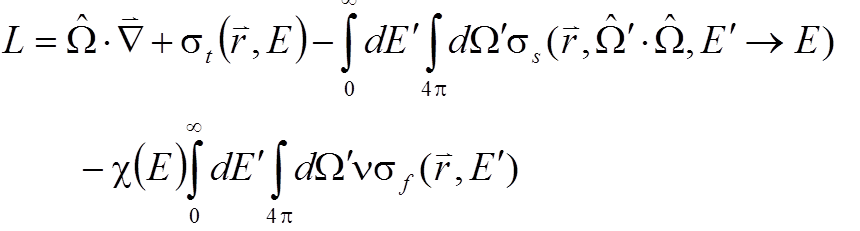 5-6
Why? Why? Why?
We can get a detector response two ways:
5-7
Use of Adjoint in Source/Detector
There are several uses of adjoint B.E.
We will examine it in a Source/Detector problem:
Volume V
Source
Detector
Surface S
5-8
Traditional Forward Solution
In the typical forward solution, one uses a computer code to solve operator relation:

      
	in Volume V
Once                    is known, we “fold” the flux into the detector response function to get the detector response, R, using functional:
5-9
Equivalent Adjoint Analysis
Alternatively, the analyst can use a computer code (usually the same one) to solve:

      
	in Volume V
Once                        is known, we “fold” the adjoint flux into the SOURCE distribution to get the SAME detector response, R:
5-10
A little more abstract
A FORWARD calculation involves DEDUCING the consequences of the presence of a SOURCE.  It results in a particle flux distribution that can be used to make a DOSE MAP.
On the other hand, an ADJOINT calculation involves deducing the consequences of the placement of a DETECTOR.  It results in a adjoint flux distribution that can be translated into a DETECTOR SENSITIVITY MAP.  (i.e., a map of what source locations a detector can “see”).
5-11
Adjoint or forward?
Q:  If either way gives the same answer, how do you choose between the forward and adjoint modes?

A:  Both methods involve two steps:
Solve for forward or adjoint flux (expensive)
Integrate flux over response function or source (cheap)
      Therefore, you should choose the mode that minimizes expense:
FORWARD if you have 1 source, many detectors
ADJOINT if you have 1 detector, many sources
5-12
Development of Adjoint B.E.
We will be developing the Adjoint form of the Boltzmann Equation with the following steps: 
Mathematical elements of adjoints
Introduction of special notation
Discussion of WHAT an adjoint operator is
Application to the terms of the B.E.
Use of a “cookbook” approach to (tediously) translate each term of the B.E. into adjoint
Physical derivation of adjoint
WHAT the adjoint flux means
Use of adjoint in source/detector problems
5-13
Special mathematical notation
Operator notation:
5-14
Special mathematical notation (2)
Inner product (cf. Bra-ket) notation: 



Definition of L*, the operator adjoint to L:


We will use this definition both to convert each of the four “sub-terms” of the B.E. into the adjoint form and to demonstrate the usefulness of the adjoint B.E.
5-15
Converting to adjoint form
Our conversion of the four subterms will follow the following procedure:
Form the “left-hand-side” for the sub-term:


Reverse the positions of a and b inside the resulting equation.
Rearrange (if necessary) the integrals into the form:

Isolate the new operator term,
5-16
Interaction term, L2
Form the “left-hand-side” for the sub-term:



Reverse the positions of a and b inside the resulting equation.



Rearranging (if necessary) the integrals into the form:
Isolate the new operator term,
5-17
Interaction term, L2  (2)
Rearranging (if necessary) the integrals into the form:
Isolate the new operator term:



      with:



So, the first term is so-called “self-adjoint”
5-18
Scattering term, L3
Form the “left-hand-side” for the sub-term:





Reversing the positions of a and b inside the resulting equation (after moving a inside)
5-19
Scattering term, L3 (2)
Rearranging the integrals into the form:





Exchange primed and unprimed:
5-20
Scattering term, L3 (3)
Isolate the new operator term:



Note that the energy direction of scatter has been reversed
5-21
Fission term, L4
Form the “left-hand-side” for the sub-term





Reversing the positions of a and b:
5-22
Fission term  (2)
Rearranging the integrals into the form:





     Exchange primed and unprimed:
5-23
Fission term  (3)
Isolate the new operator term:




      Note the interesting swap of the roles of the cross sections and chi function.
5-24
Leakage term, L1
Form the “left-hand-side” for the sub-term:



Reversing the positions of a and b inside the resulting equation.
This is more difficult because of the divergence operator
We must use the vector product rule:
5-25
Leakage term, L1 (2)
Rearranging this to:





Substituting this gives us
5-26
Leakage term, L1 (3)
Isolate the new operator term
 We are only partially successful.
The operator can be identified as:



      but only if we can guarantee that:




	If we cannot set this term to 0, then it will have to be dealt with in some way.
5-27
Final form of the Adjoint B.E.
Putting the terms together, we get:
5-28
Solution of the Adjoint Equation using a “Forward” code
Although we have not yet studied how the forward equation is solved in modern computer codes, let us assume that such codes can written.
A term-by-term comparison of the forward and adjoint operators indicates that we can “fool” a forward code into solving the adjoint problem with a little data manipulation:
Reversing the scattering cross sections: Make upscatter into downscatter and vice versa
Reverse the roles of
Interpret directions backwards: adjoint fluxes are turned around 180 degrees 
Reverse the roles of the source and response function
Steps 1 & 2 are cross section manipulations, implemented i practice by having “forward” and “adjoint” cross section libraries
Steps 3 & 4 are left to the user to implement in the problem setup and answer interpretation
5-29
A little legalism
Remember that we REALLY came up short in our development of the adjoint, arriving at:




If you remember (or even if you don’t), we have a divergence theorem that tells us:
5-30
A little legalism (2)
Therefore the “troublesome” term can be written as a surface integral:





And a careful examination of the boundary conditions of the forward and adjoint problems will convince you that this term must be 0 (y=0 on the surface for INCOMING directions, y*=0 for OUTGOING directions)
5-31
Adjoints and boundary sources
An important class of shielding problems do not fit the source/detector geometry we have been using, but instead involve boundary fluxes serving as sources:
Volume V
Boundary flux
as a surface 
source
Detector
Surface S
5-32
Adjoints/boundary sources (2)
For this situation, the derivation becomes a little different and involves the SURFACE term that we previously eliminated:
5-33
Adjoints/boundary sources (3)
The resulting choice that the analyst has is to either solve:


	and use the flux to get the detector response the “normal” way:




					OR
5-34
Adjoints/boundary sources (4)
Solve the “normal” adjoint problem:


	and use the adjoint flux and boundary fluxes to get the detector response using:


The adjoint path is especially useful in “do-it-yourself” response function creation: Run an adjoint on a “detector” object you define (e.g., human phantom, battle tank) and then subsequently use the surface adjoint flux as a response function for the object.
5-35
Surface scoring
This “surface source” methodology can even be applied to “normal” source/detector problems by partitioning the problem into a “source side” (V1) and a “detector side” (V2) :
Volume V1
Volume V2
Source
Detector
Surface S
Partitioning surface PS
5-36
Surface scoring (2)
The detector response is given by the surface integral:



	where the integral need only be taken over the Partitioning Surface PS because (like before) the external boundary conditions guarantee that the product y*y is 0 on all external surfaces.
Note that the partitioning surface can be ANY surface that completely separates the source and detector
5-37